Урок русского языка в 3 классе
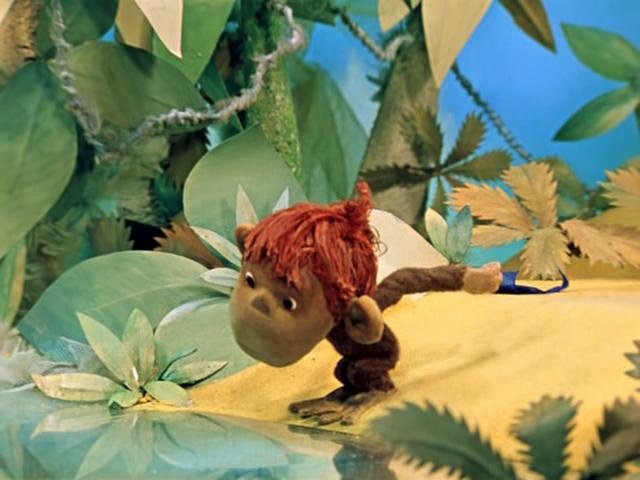 Мы – умные!
Мы- дружные!
Мы- внимательные!
И старательные!
         Будем слушать, отвечать,
  И пятёрки получать!
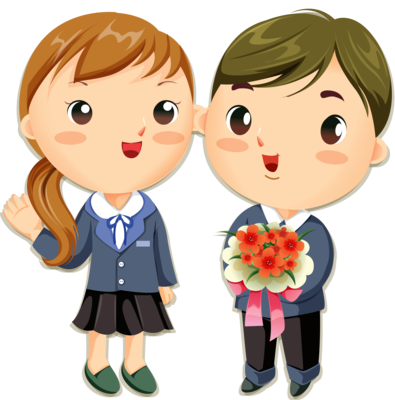 Повторение
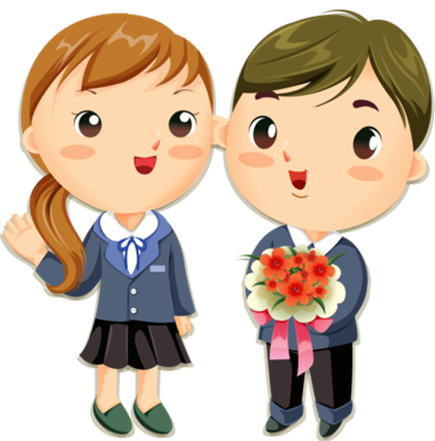 Текст - это высказывание, которое состоит из нескольких предложений, объединённых одной темой.
В зависимости от назначения различают 3 типа текстов - повествование, описание, рассуждение.
Тема текста – это то, о чём в нём говорится.
Главная мысль текста - это то, ради чего этот текст написан.
Основную мысль текста 
 автор сам выражает или  
через героя
ОСНОВНЫЕ  ПОНЯТИЯ
ТЕКСТ
ТИПЫ  ТЕКСТА
ТЕМА  ТЕКСТА
ГЛАВНАЯ МЫСЛЬ ТЕКСТА
СПОСОБЫ ВЫРАЖЕНИЯ ОСНОВНОЙ МЫСЛИ
Затруднение
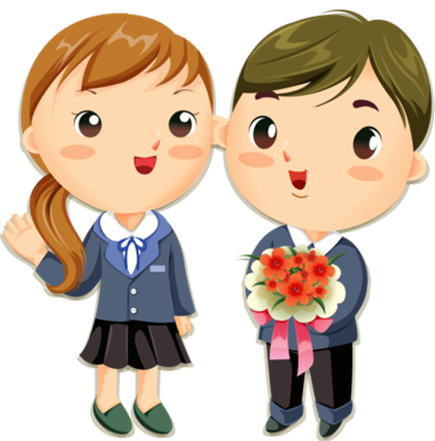 Тема урока:
Создание текста 
на основе 
его главной мысли
Цель:
Научиться создавать текст
 на основе его главной мысли.
Загадки
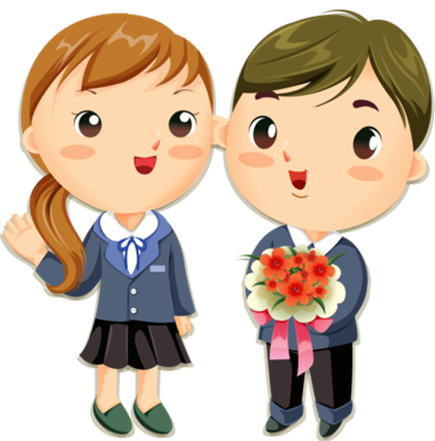 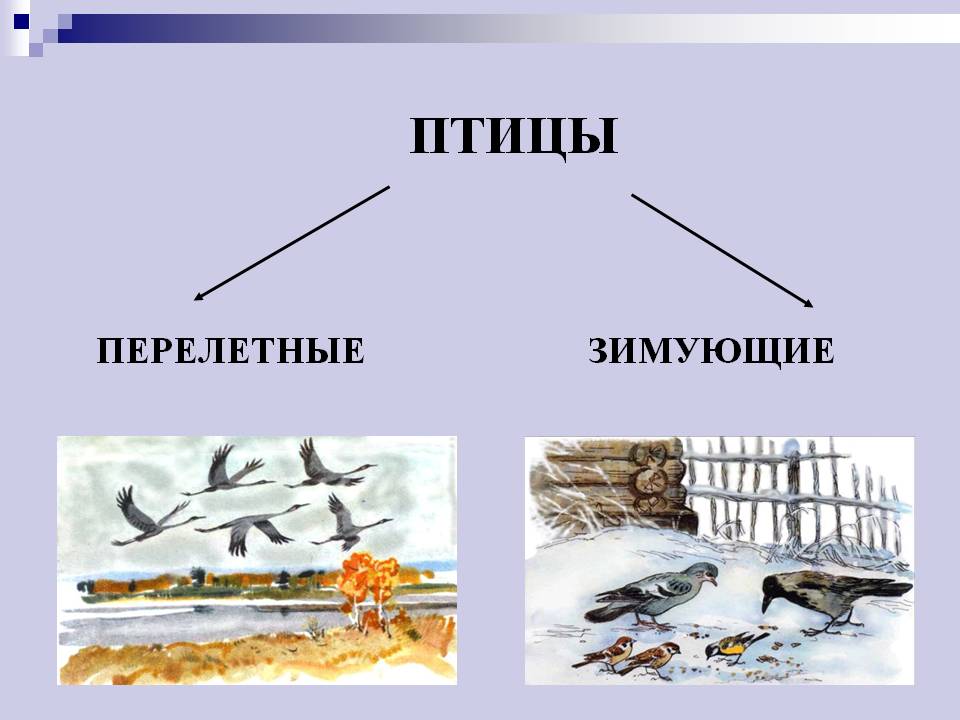 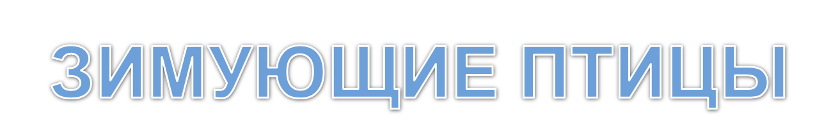 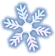 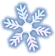 снегирь
поползень
щегол
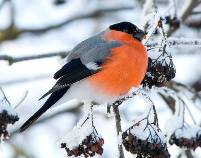 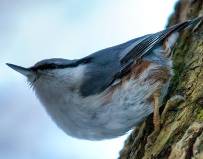 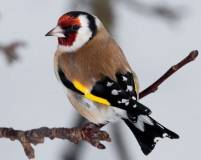 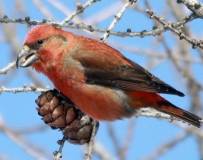 клёст
чиж
свиристель
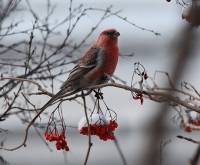 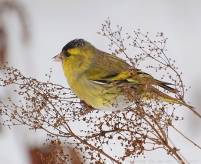 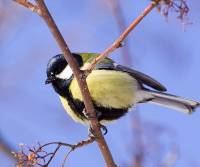 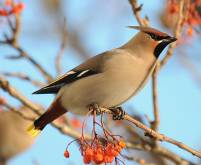 щур
синица
сойка
кедровка
чечётка
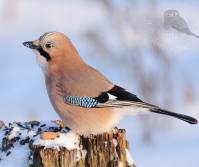 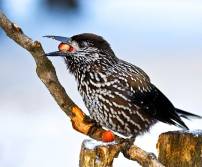 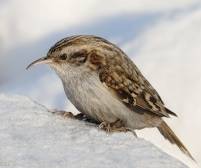 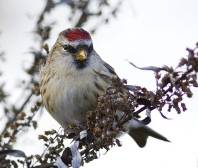 пищуха
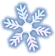 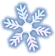 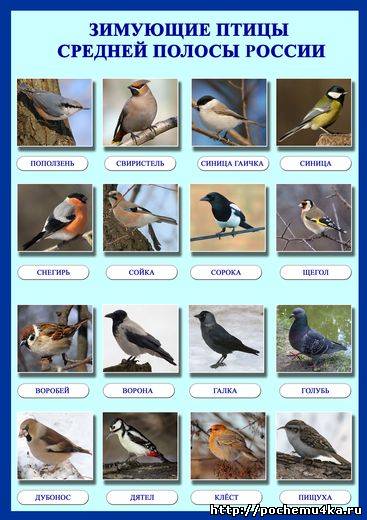 Найдите ошибки и спишите
Сима.
   Наступил   сима.  Наулеце  холотно.  Зимние дни  кородкие. Кнам  насиму астались зимовать вароби, вароны, сароки, голуби, дятлы, синицы, снегири.
Зима.
   Наступила   зима.  На улице  холодно.  Зимние дни  короткие. К нам  на зиму остались зимовать воробьи, вороны, сороки, голуби, дятлы, синицы, снегири.
ФИЗКУЛЬТМИНУТКА
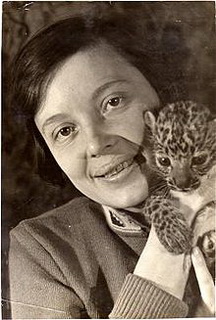 Чаплина 
Вера 
Васильевна
24 апреля 1908 
- 19 декабря 1994
Словарная работа
Дивная  берёза –  чудесная, удивительная берёза
Развилка сучьев -  разветвление сучьев, разветвляющийся в конце на два сучка

Диковинная кормушка - необыкновенная, вызывающая удивление; небывалая, 
   невиданная кормушка
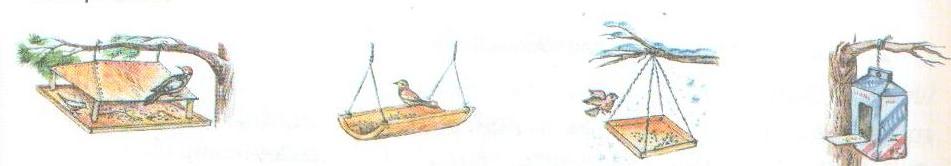 Составь план для воспроизведения содержания текста:
1. Прогулка по зимнему лесу. 
           Дивная берёза на поляне. 
          На берёзе диво – грозди рябины краснеют.

        2. Рябина на ветвях берёзы развешана.
           Диковинная кормушка.
           На берёзе кормушка устроена.

         3. Радость.
            Добрая рука диковинную кормушку устроила
ПОМНИТЕ! главные правила при подкормке птиц:
Нельзя кормить птиц солёными продуктами и ржаным хлебом (это смертельно опасно для них)
Если начал подкармливать птиц однажды в начале зимы, следи за тем, чтобы каждый день в кормушке был корм!
Кормушка должна быть удобна и безопасна для птиц (плотное крепление, никаких острых краёв, недоступность для соседской кошки)
Повесь кормушку так, чтобы туда могли попасть мелкие и ловкие птицы, но ни как не голуби и вороны (для которых корма достаточно и на улице)
По возможности корм должен быть защищён от непогоды!
Кормушку необходимо регулярно чистить!
На дворе стоит зимняя стужа. Все дорожки покрылись снежным ковром. Пруд покрыт льдом. Ночью бывают сильные морозы.                                	Тяжело в такую пору птицам, которые зимуют в наших краях. Многие птички погибают. Зимой птицам не только холодно, но и голодно. 
          При наличии пищи птицы переносят даже сильные морозы. Чаще всего птицам самим сложно найти корм и тогда на помощь приходит человек. Потому-то так важны кормушки!
Итог  урока
- Понравился ли  тебе урок?   
    - Что нового узнал  на уроке?
   - Чему научились на уроке?
   - Оцените свою работу за урок.
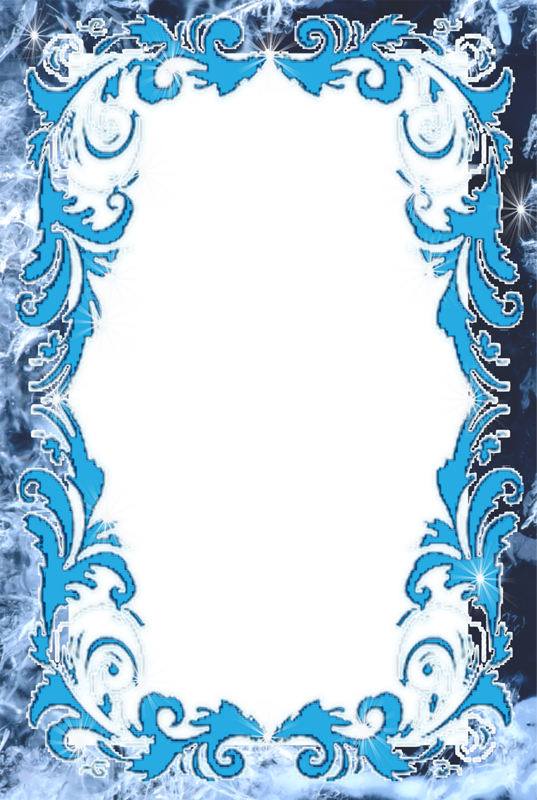 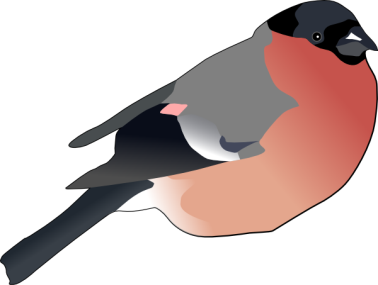 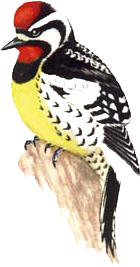 По небу весело скользя,
 Летят пернатые друзья,
И пропоют, чирикая:
- Спасибо вам великое!
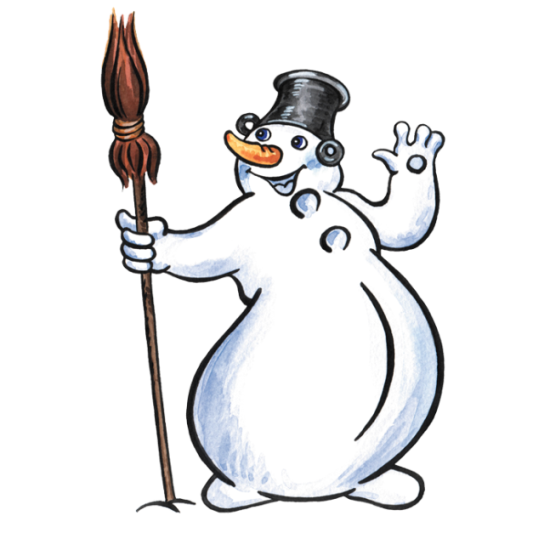 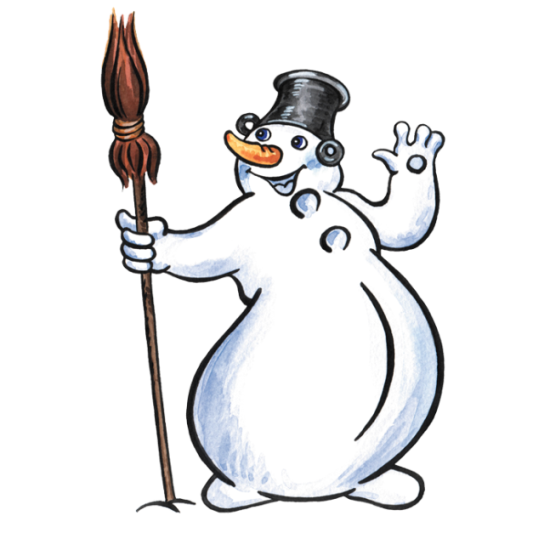 Домашнее  задание
Написать сочинение на тему: «Покормите птиц зимой»

* Написать реферат на тему: «Покормите птиц зимой»